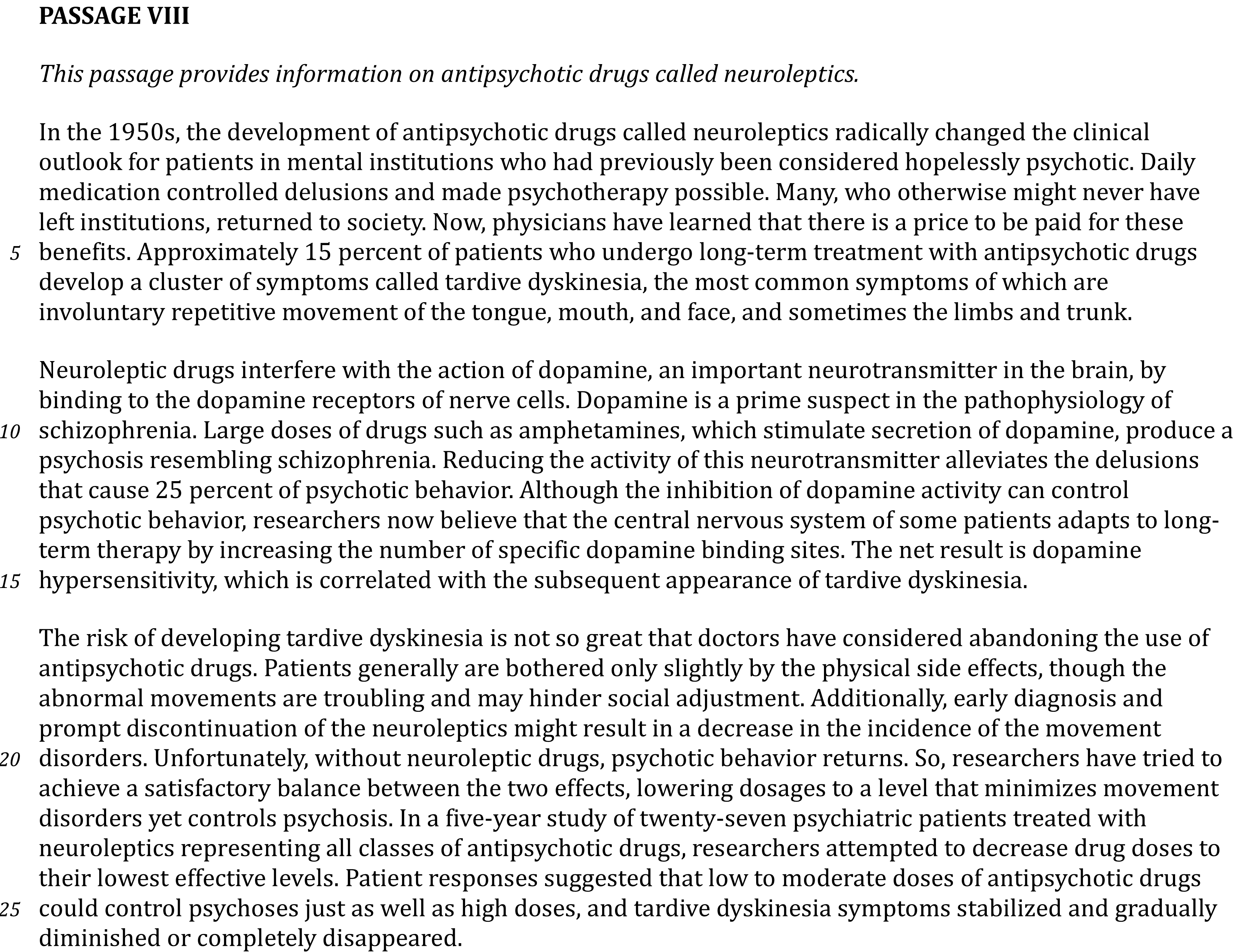 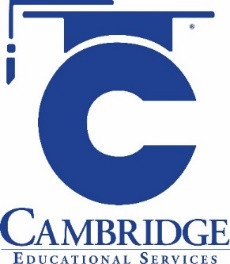 Understand implied cause-effect relationships in more complex passages Level: Advanced Skill Group: Development
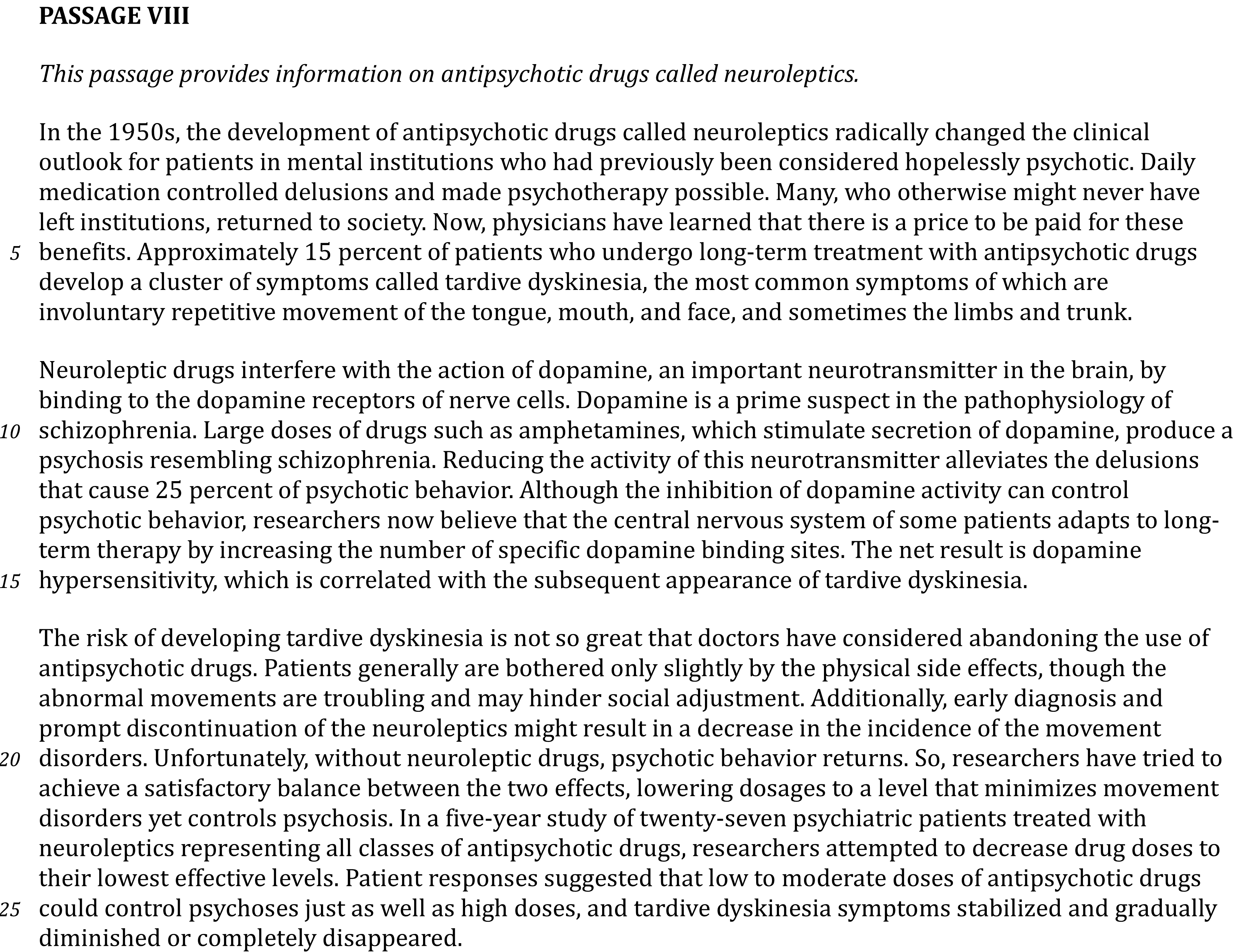 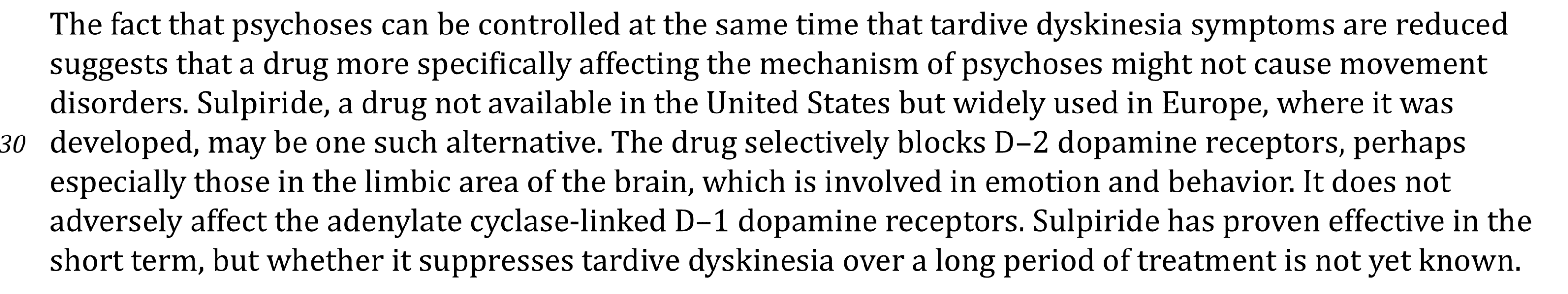 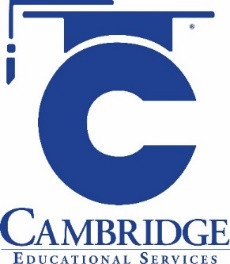 Understand implied cause-effect relationships in more complex passages Level: Advanced Skill Group: Development
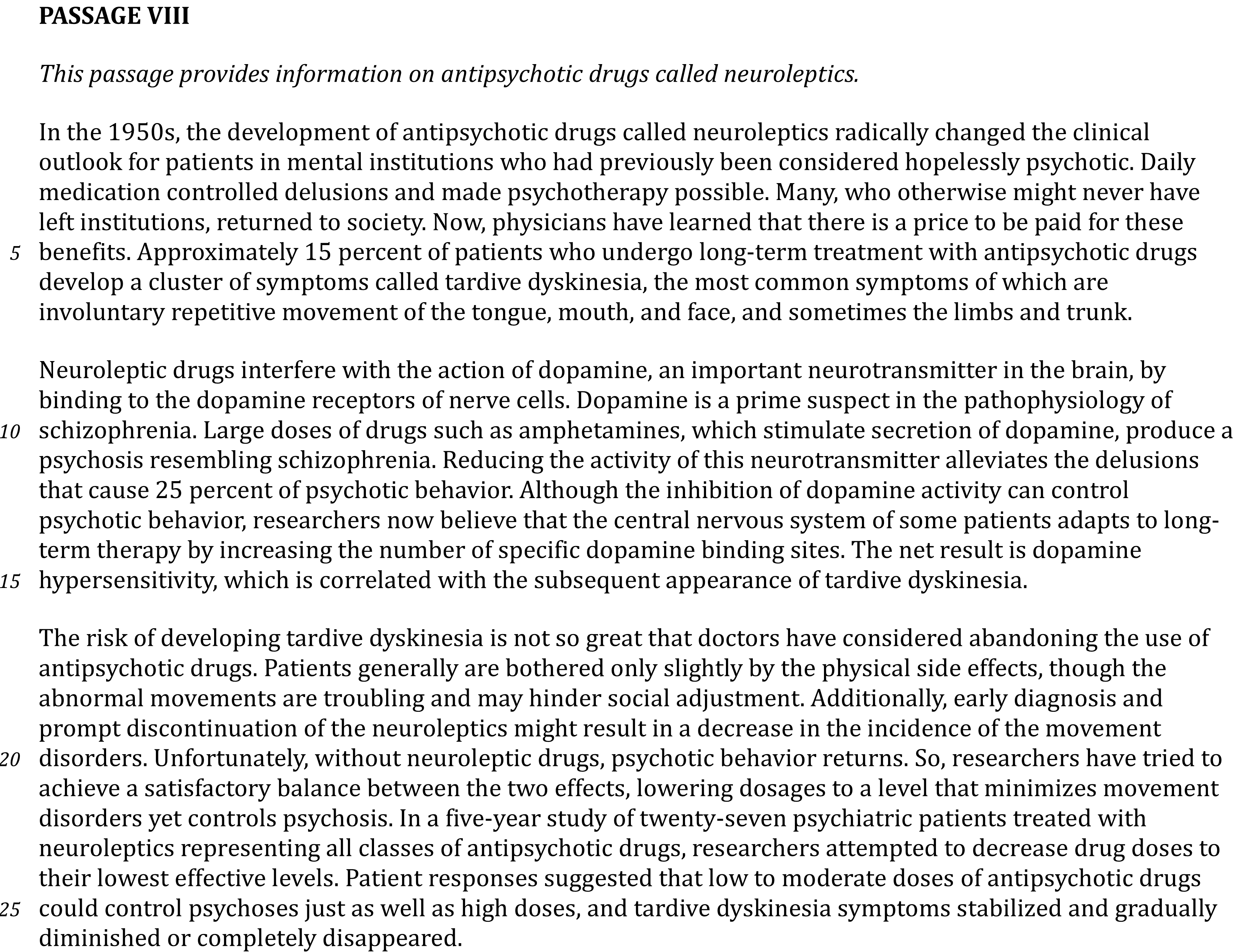 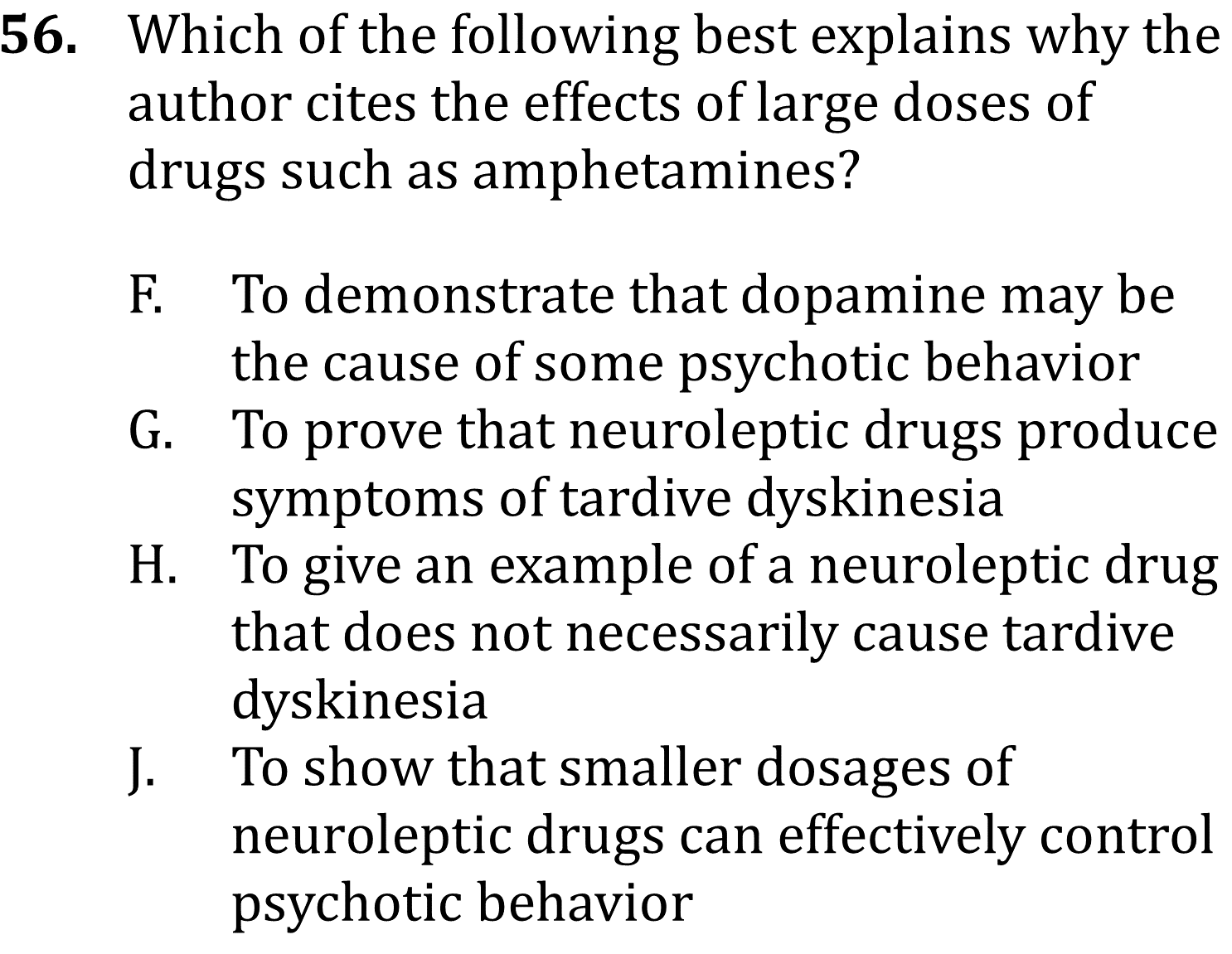 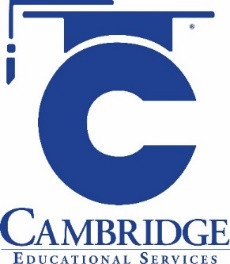 Understand implied cause-effect relationships in more complex passages Level: Advanced Skill Group: Development
Cause and Effect
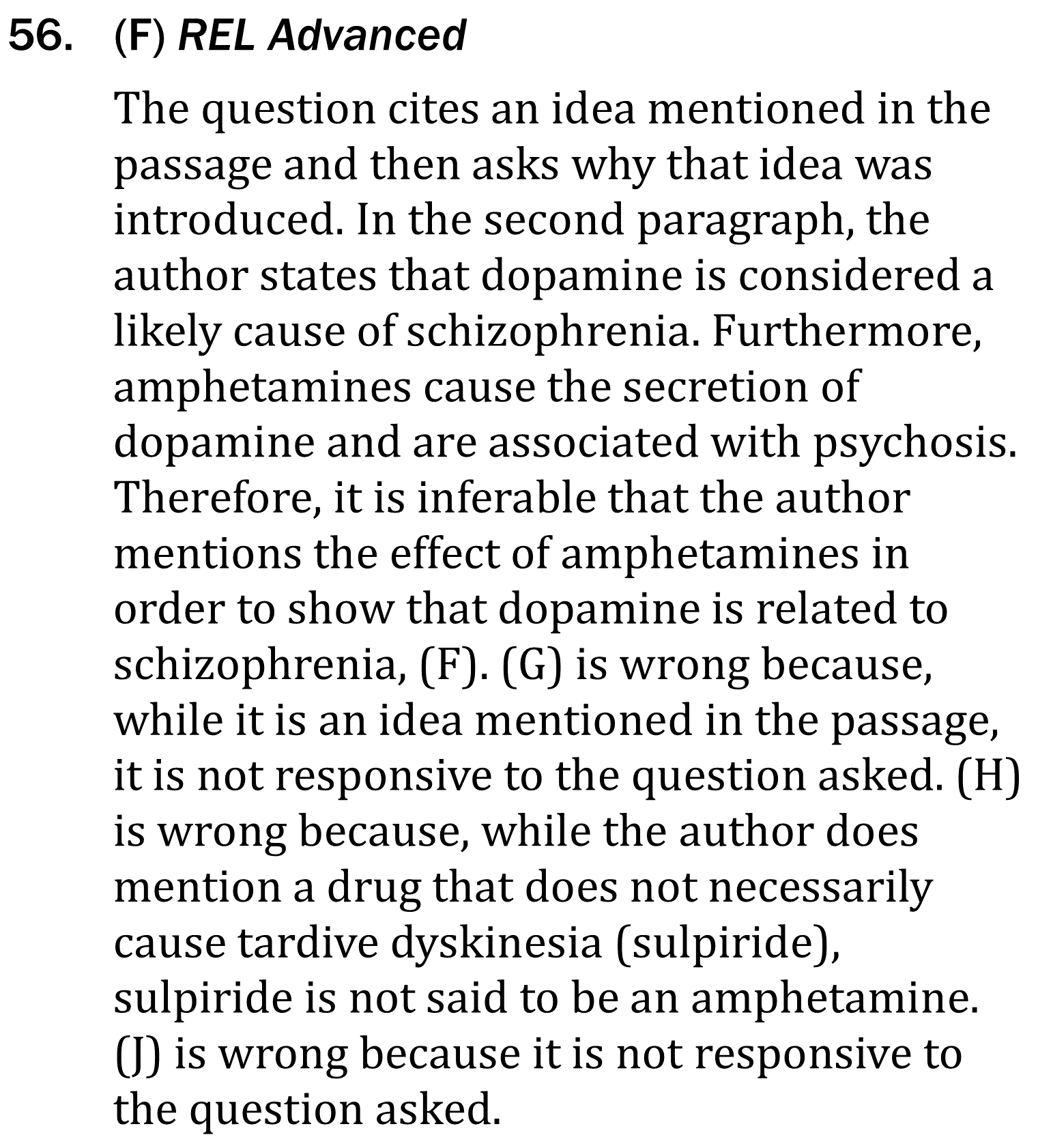 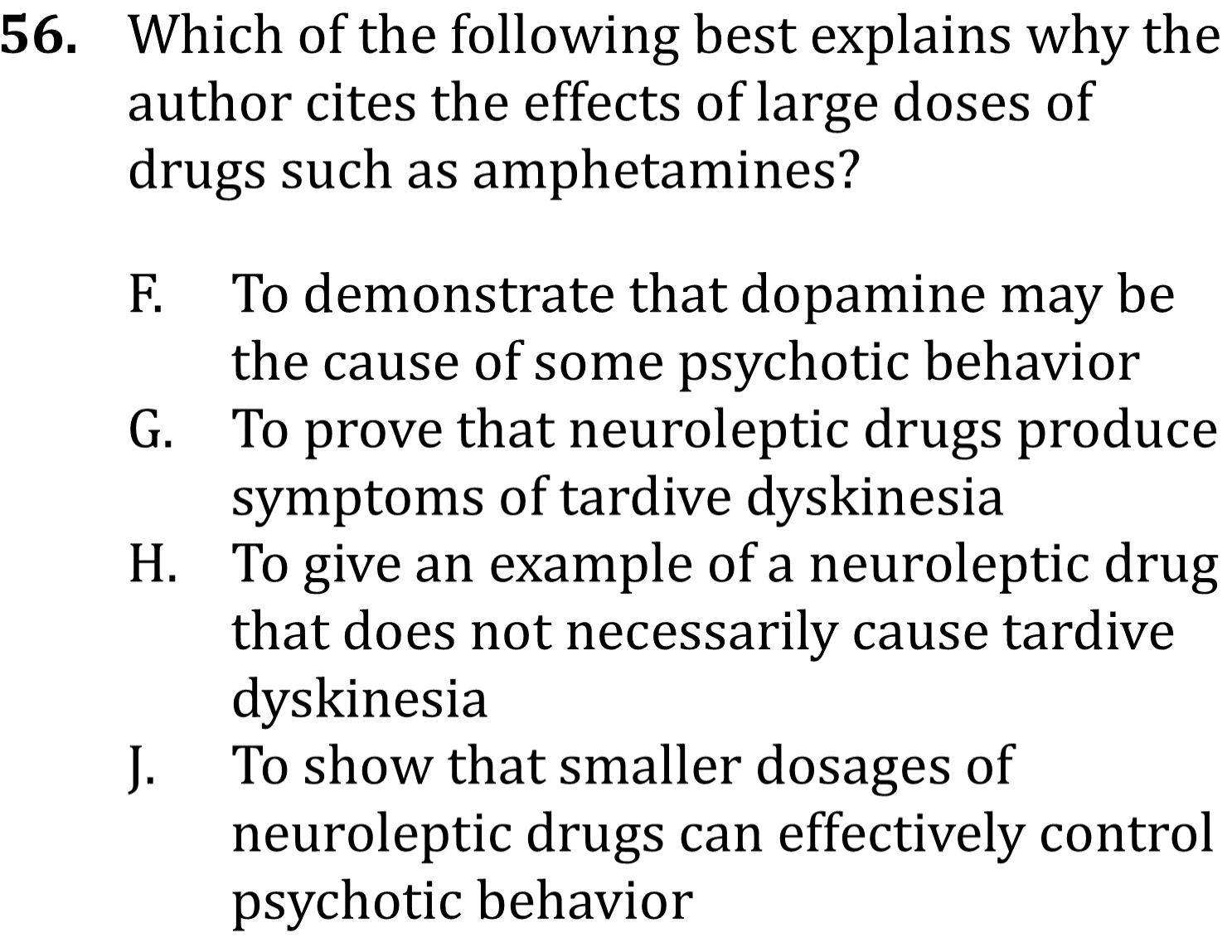 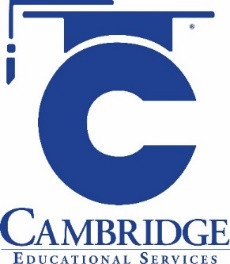 Understand implied cause-effect relationships in more complex passages Level: Advanced Skill Group: Development